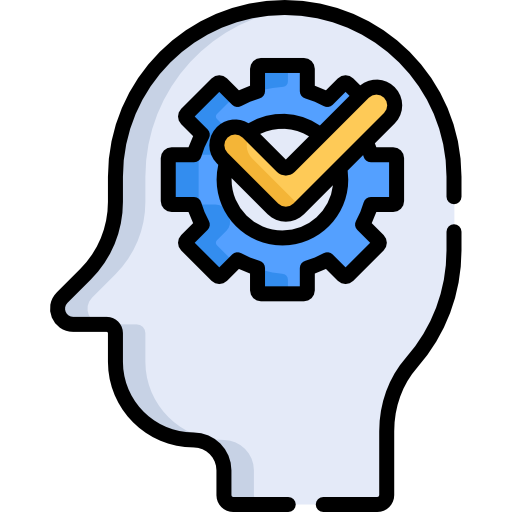 Vamos a describir objetos…con temporizador
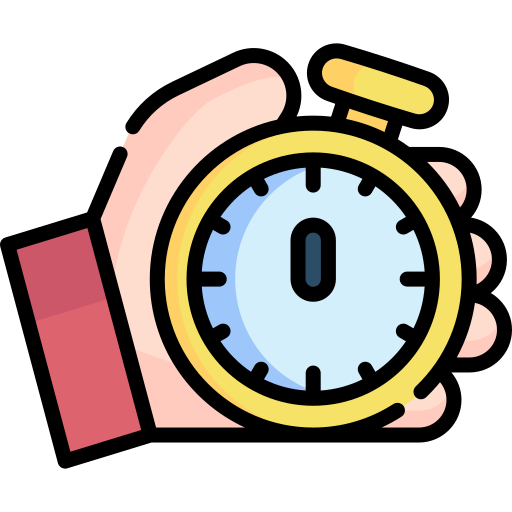 ¡PULSA AQUÍ!
Tienes un minuto para describir los objetos